Tự nhiên và Xã hội
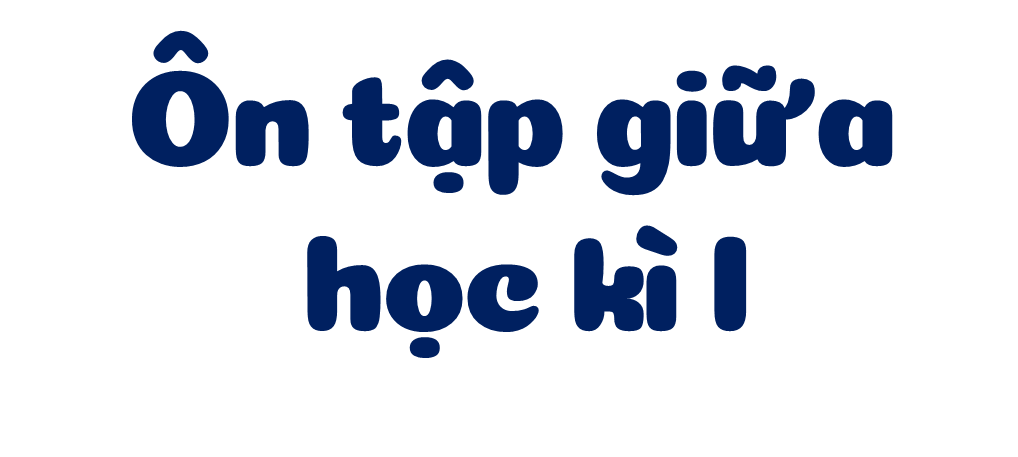 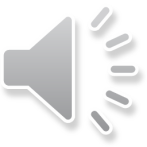 Khởi 
động
1
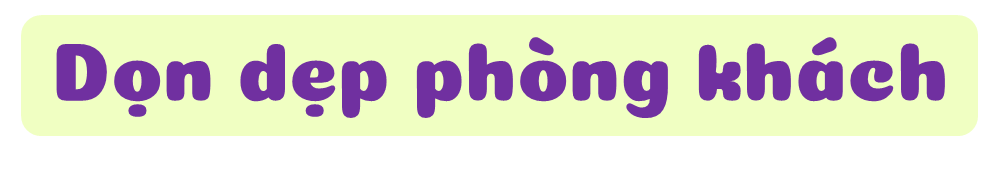 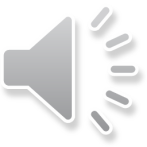 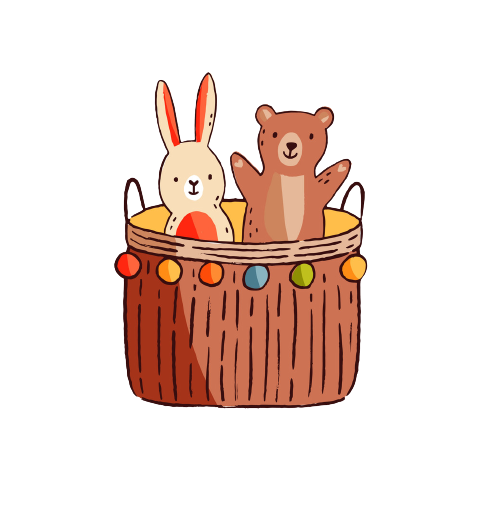 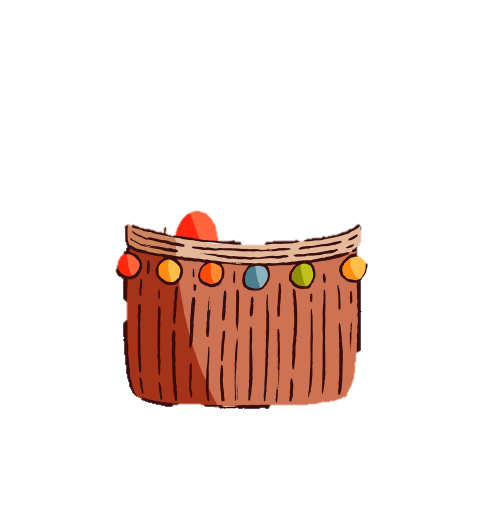 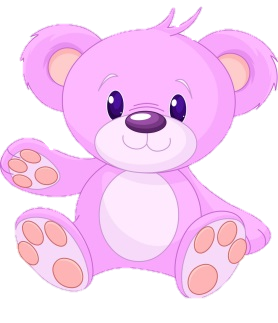 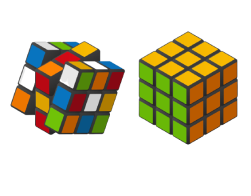 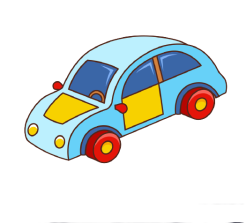 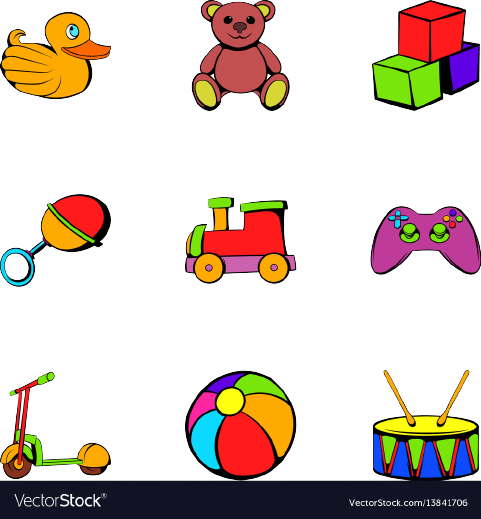 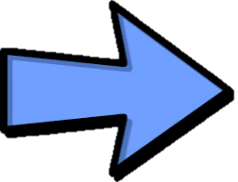 [Speaker Notes: GV mời HS nhận xét căn phòng: đồ chơi vứt bề bộn giữa nha.
Dẫn dắt: chúng ta cùng dọn dẹp phòng khách bằng cách trả lời tốt các thử thách để đồ chơi vào giỏ]
Nêu tên việc làm trong hình
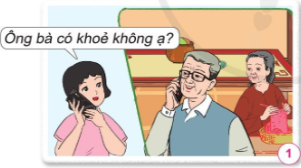 Hỏi thăm sức khỏe ông bà
Nêu tên việc làm trong hình
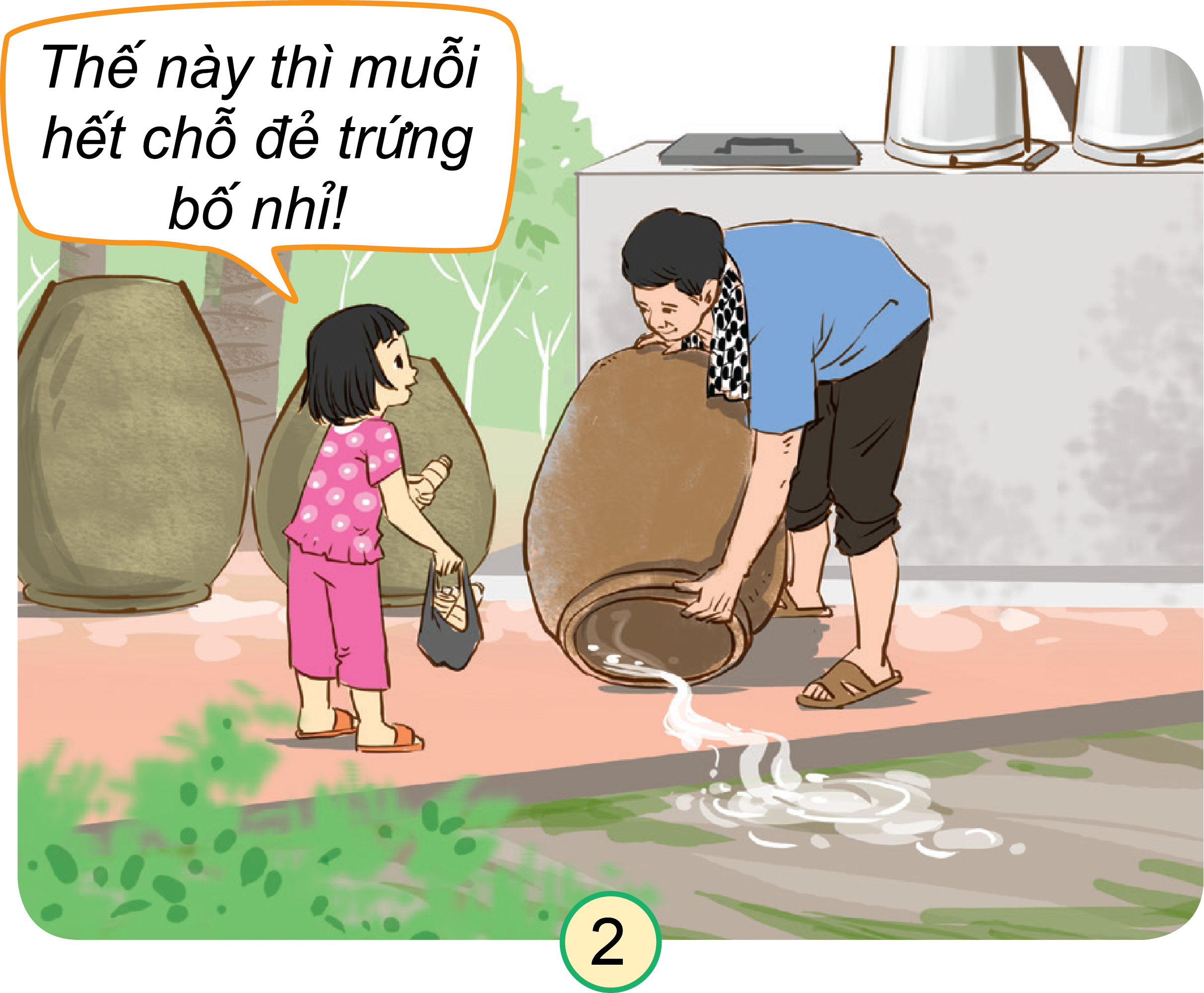 Lật úp chum lọ để tránh loăng quăng, bọ gậy
Nêu tên việc làm trong hình
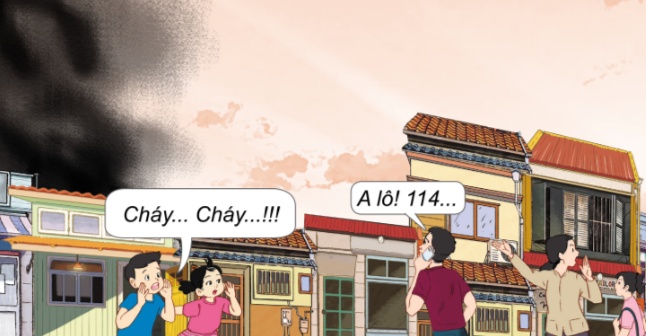 Gọi sự trợ giúp khi gặp đám cháy
Nêu tên việc làm trong hình
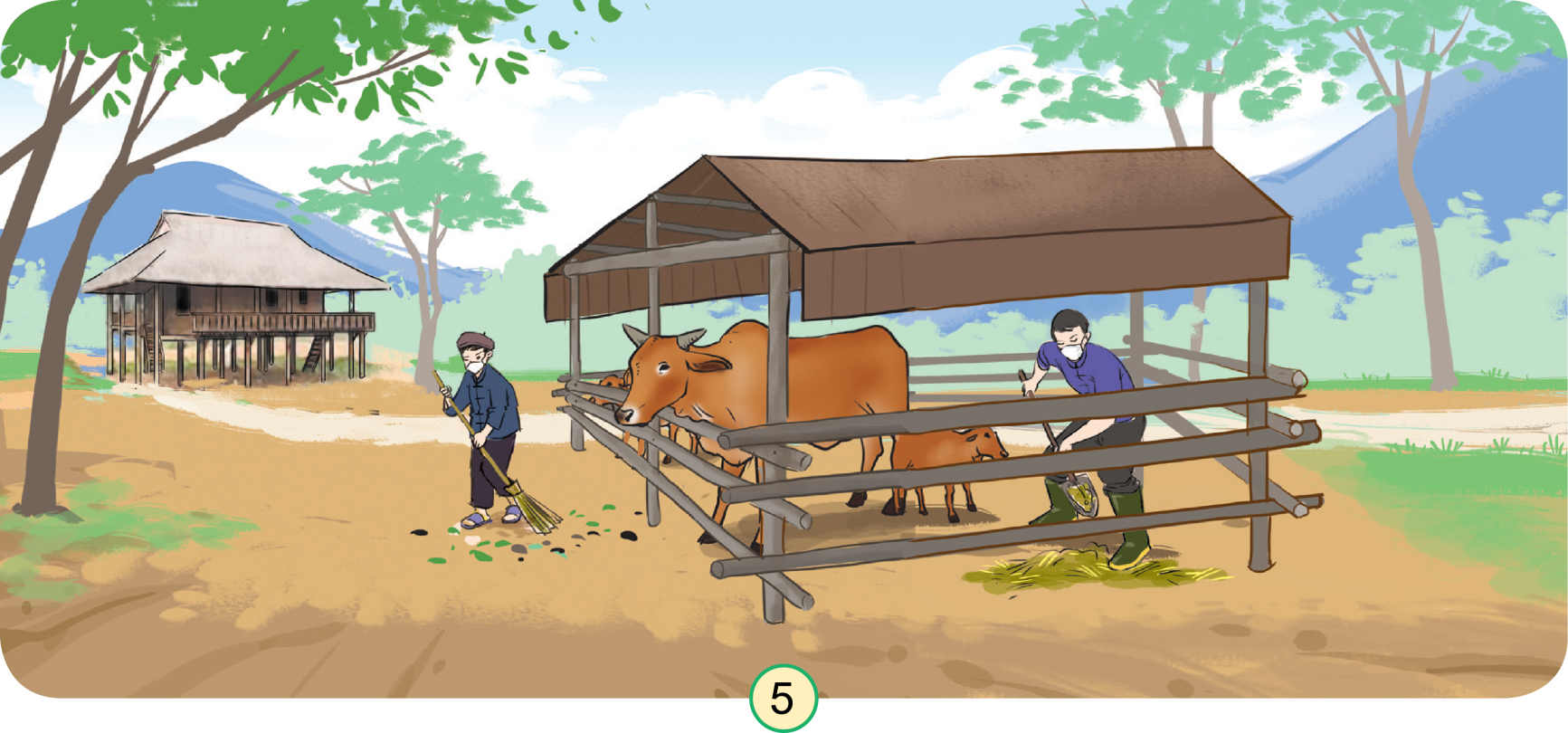 Dọn dẹp chuồng trại
Luyện 
tập
2
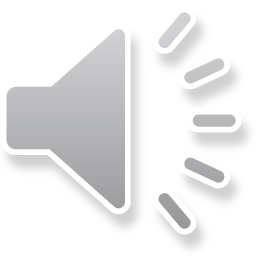 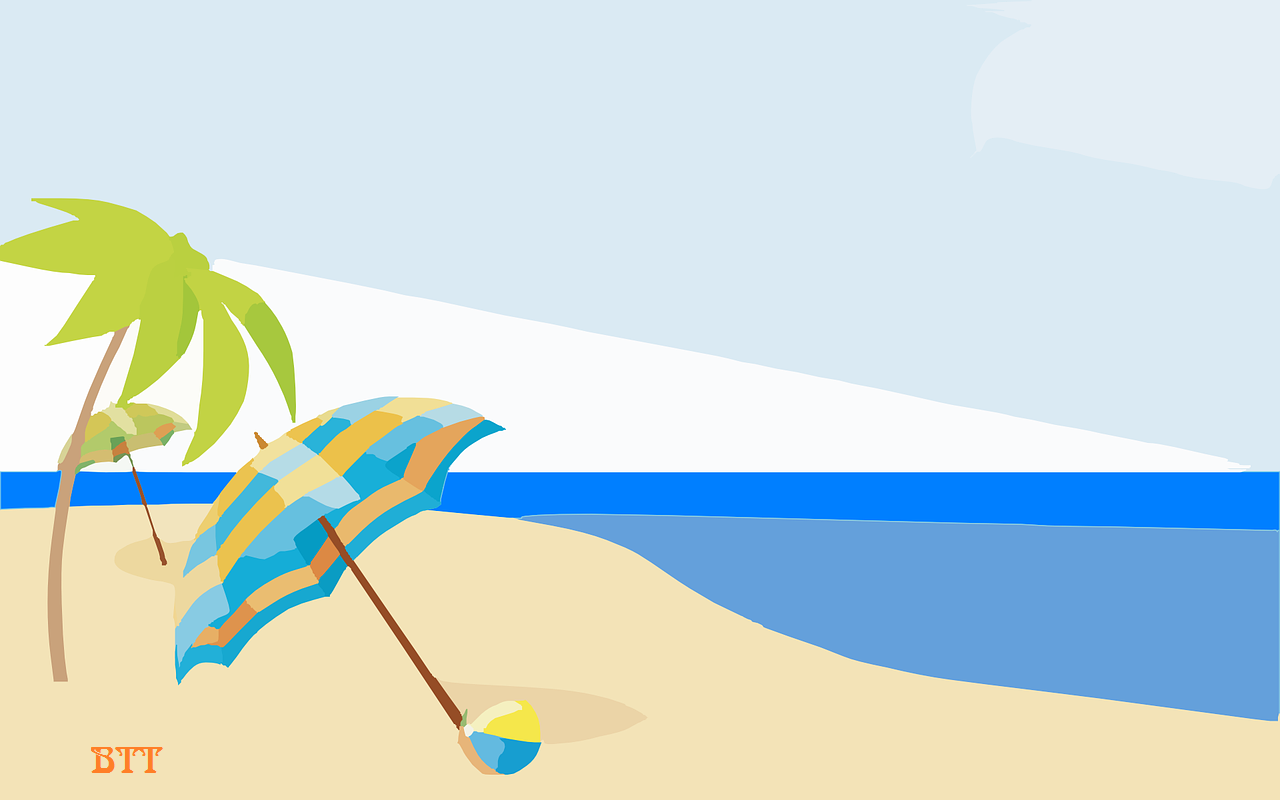 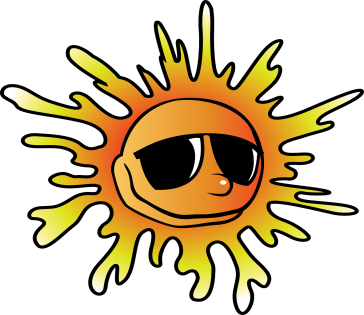 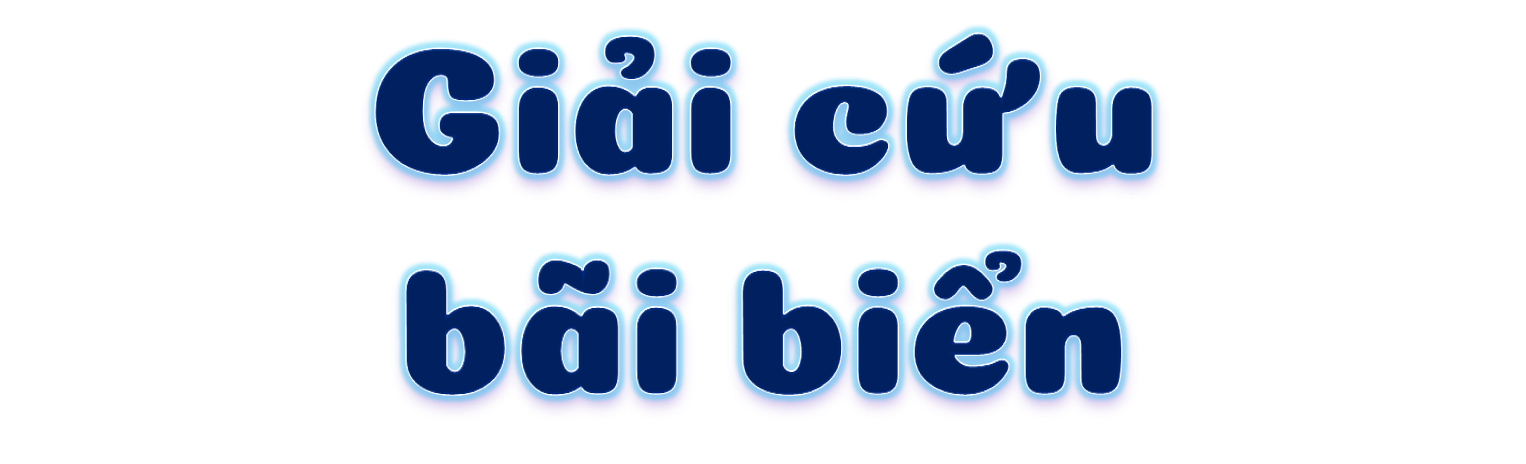 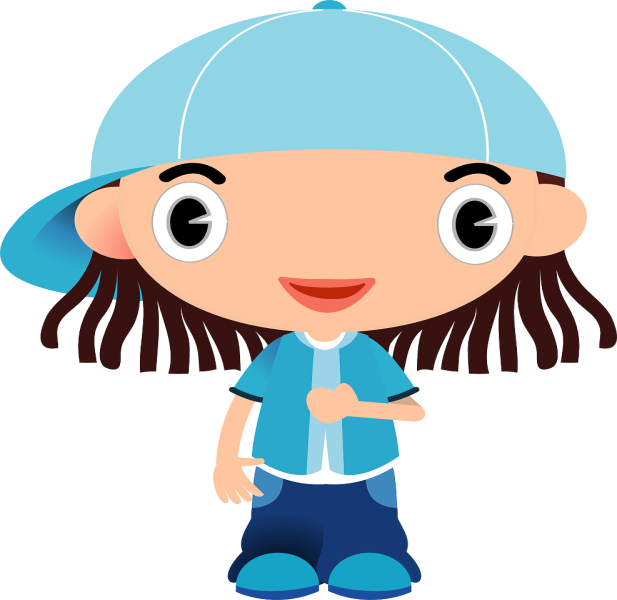 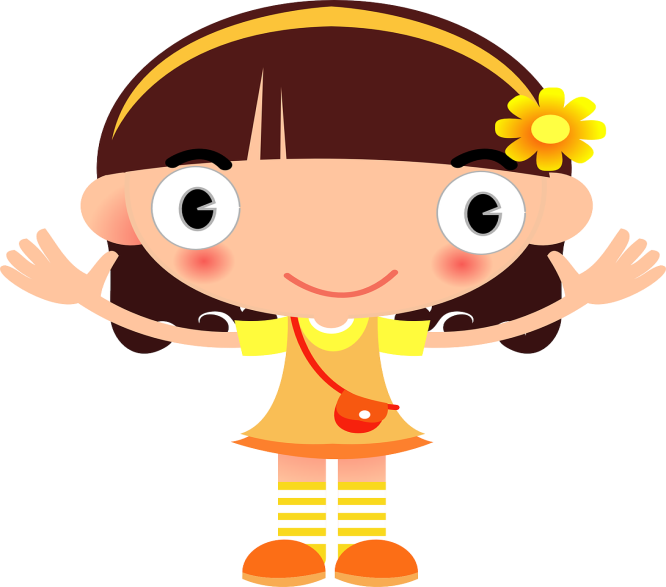 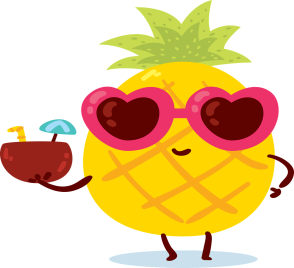 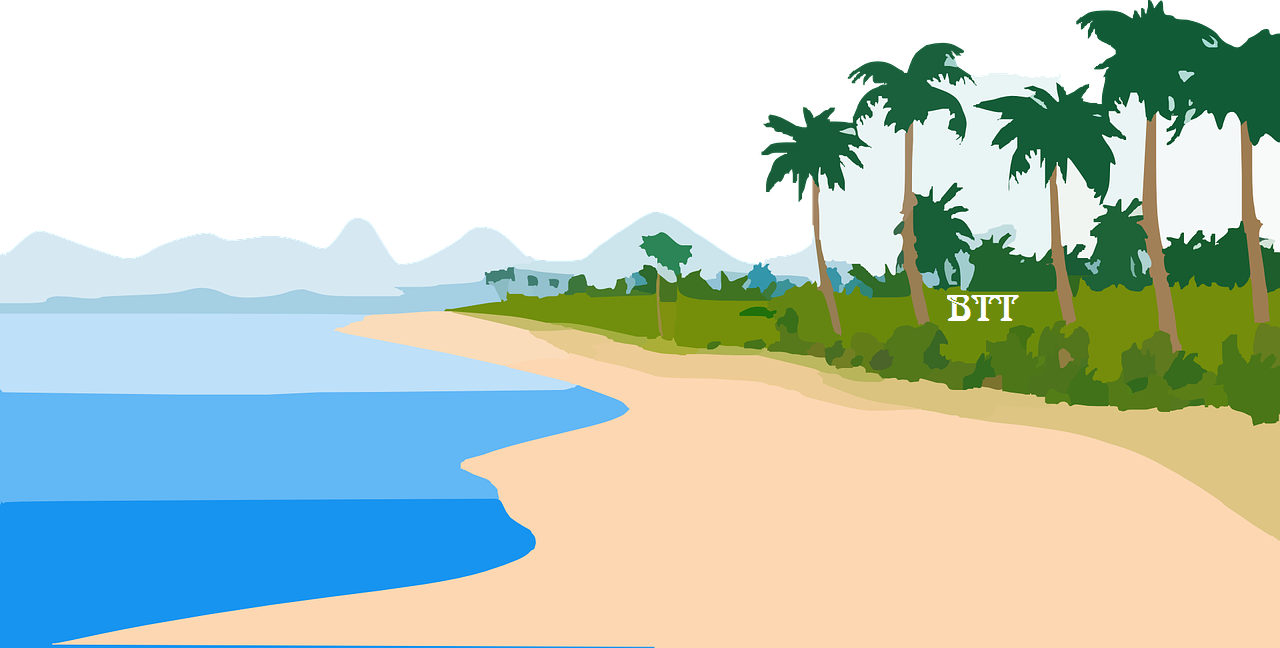 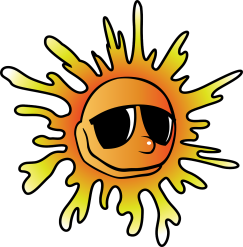 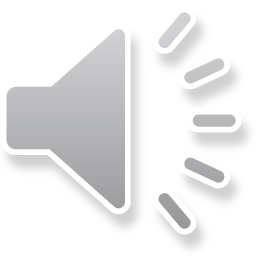 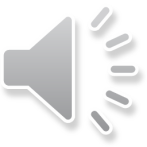 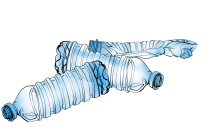 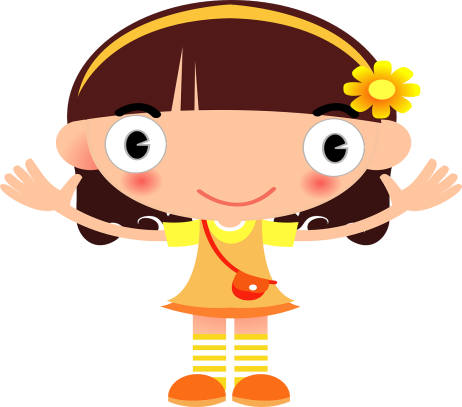 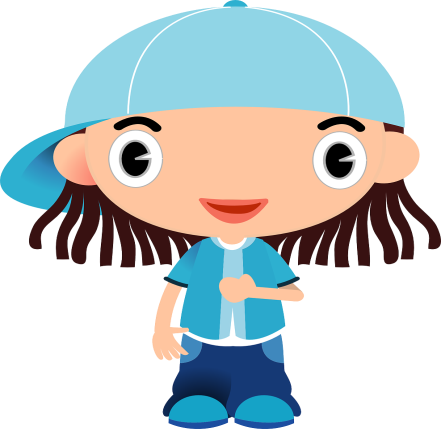 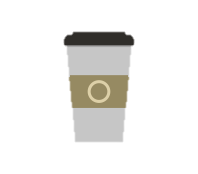 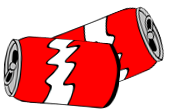 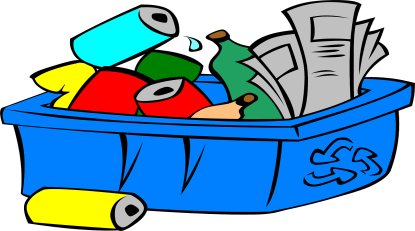 [Speaker Notes: Trả lời xong hết bấm vào mặt trời]
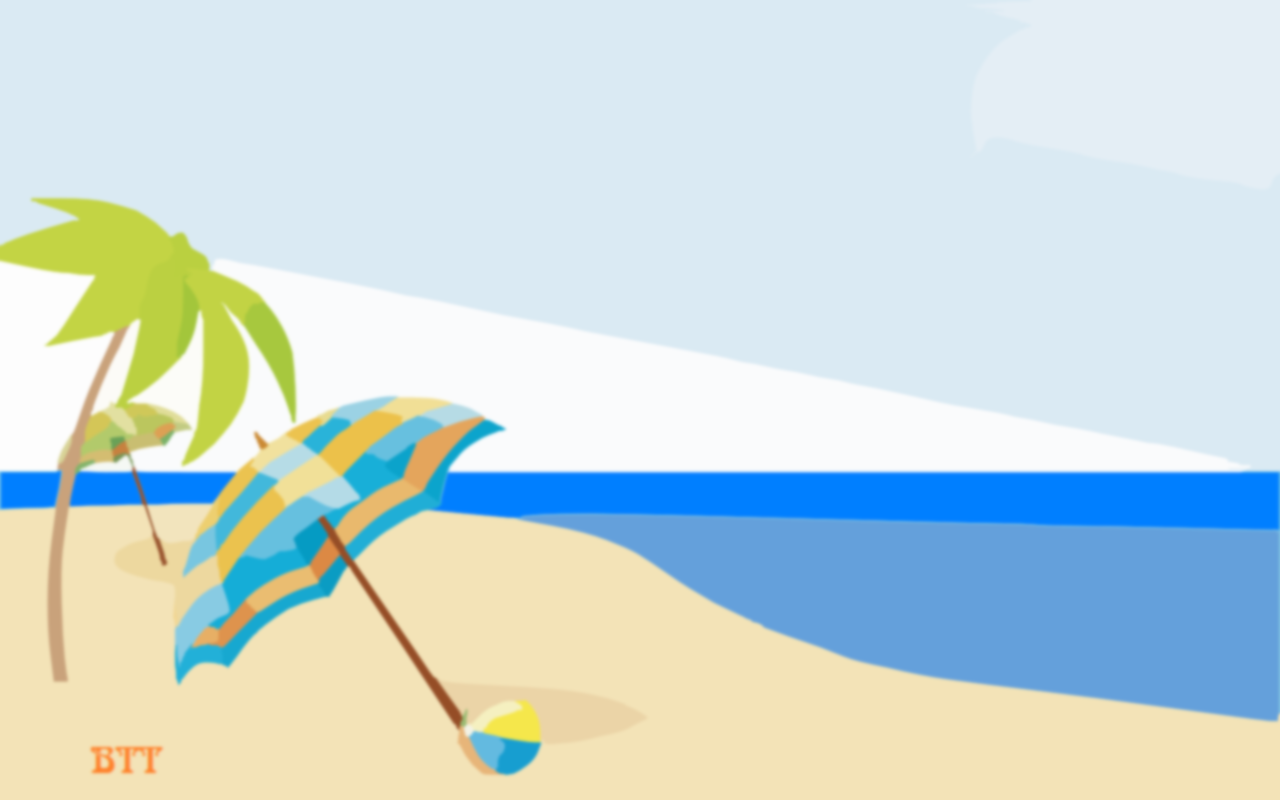 1. Em có đồng tình với bạn nhỏ không? Vì sao?
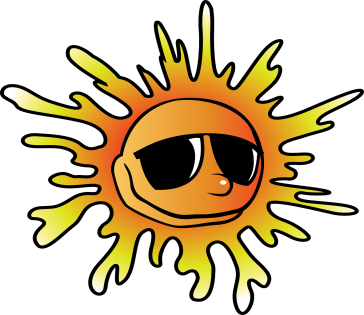 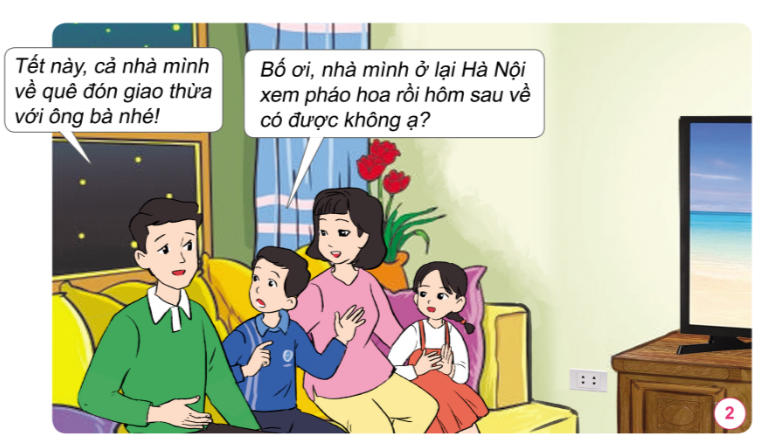 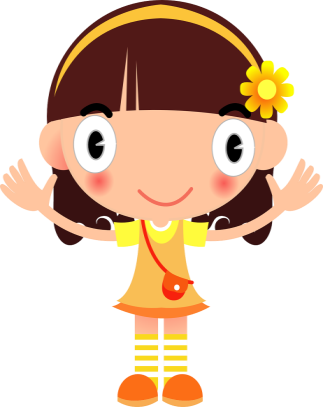 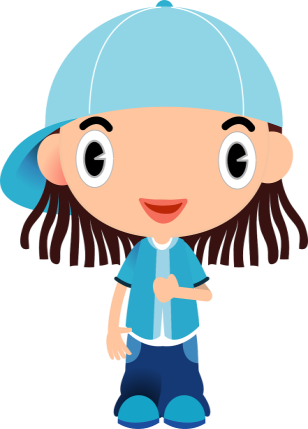 Em không đồng tình, bạn nhỏ nên về quê đón giao thừa cùng ông bà. Vì giây phút giao thừa là rất quan trọng nên cả nhà cần phải đoàn viên bên nhau.
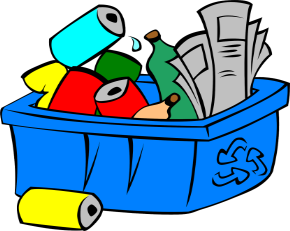 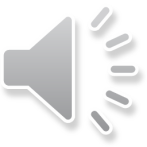 [Speaker Notes: Bấm mặt trời để quay về]
Em sẽ làm gì trong tình huống sau đây?
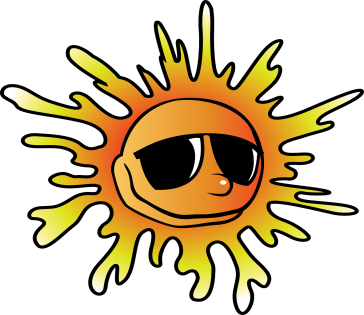 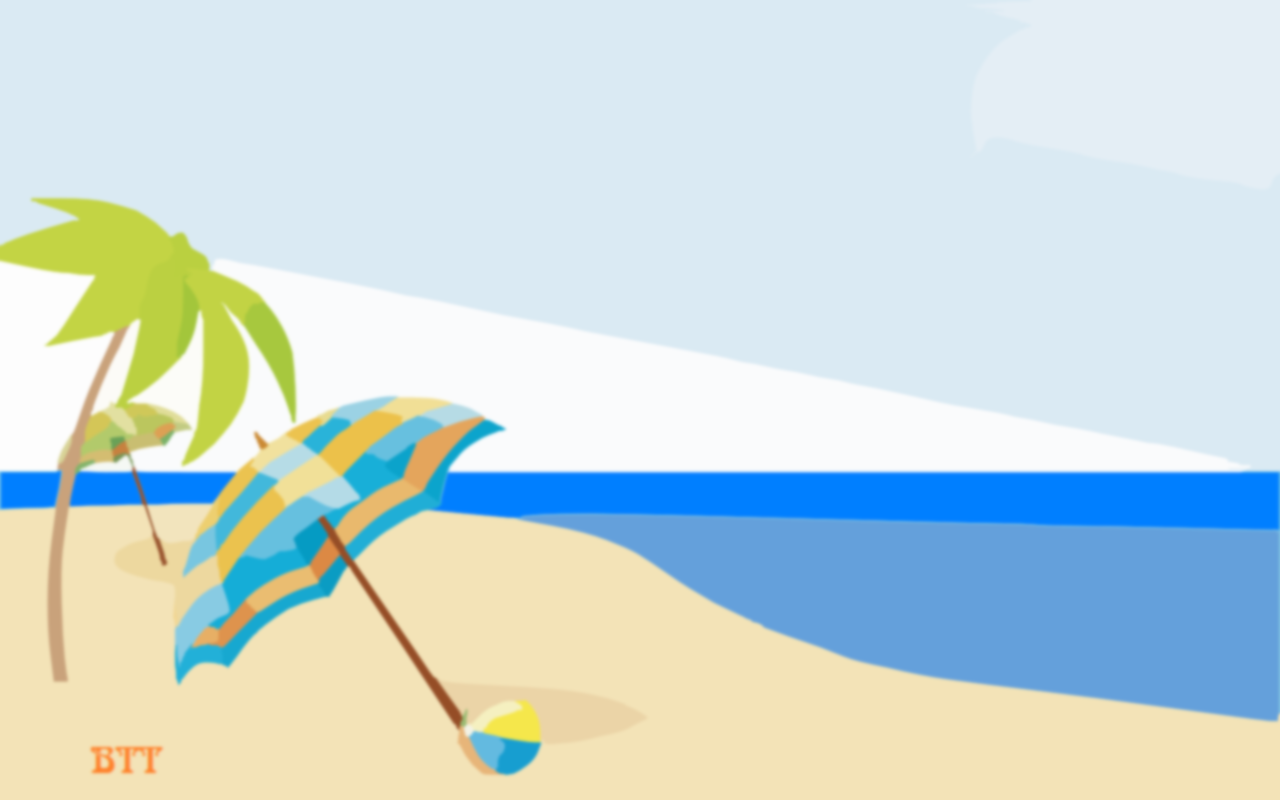 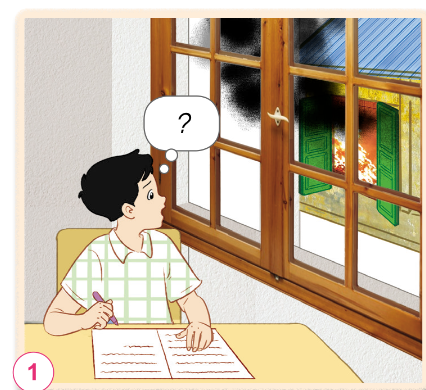 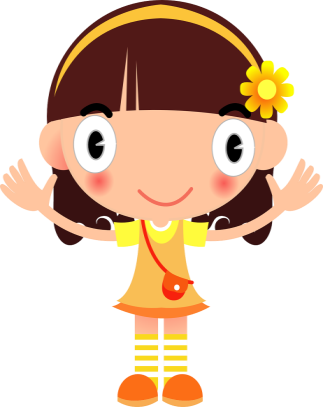 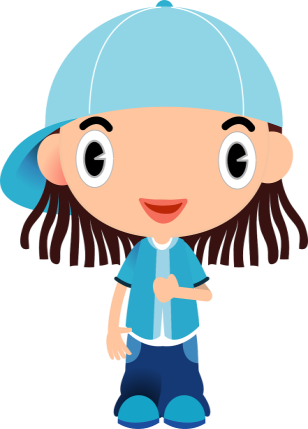 Em sẽ dừng việc học để xem nhà hàng xóm có vấn đề gì.
Khi biết nhà hàng xóm bị cháy, ngay lập tức thông báo và tìm sự giúp đỡ từ 114, người lớn, những người xung quanh.
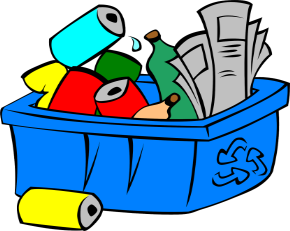 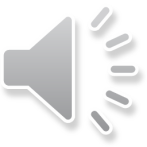 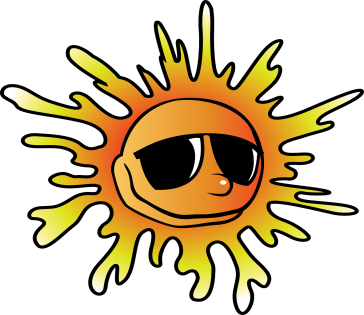 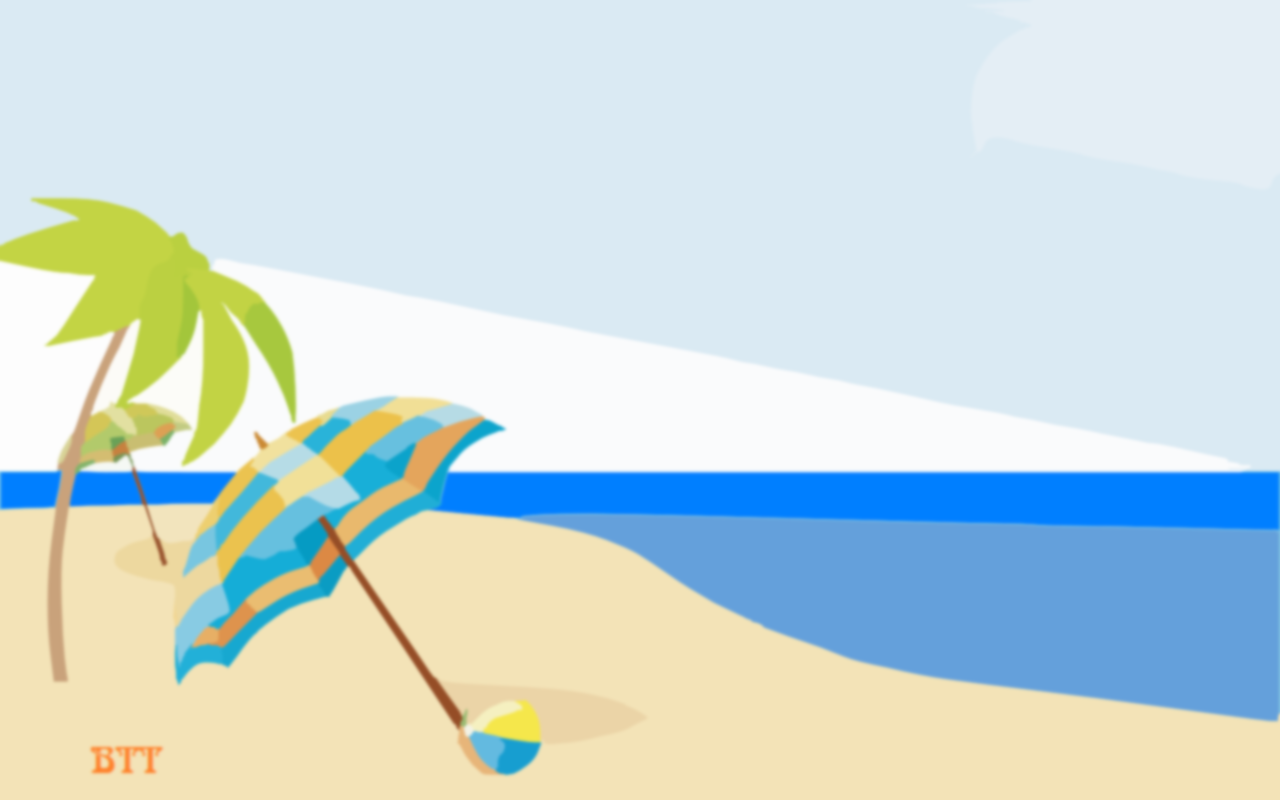 Em có đồng tình với hành động này không?
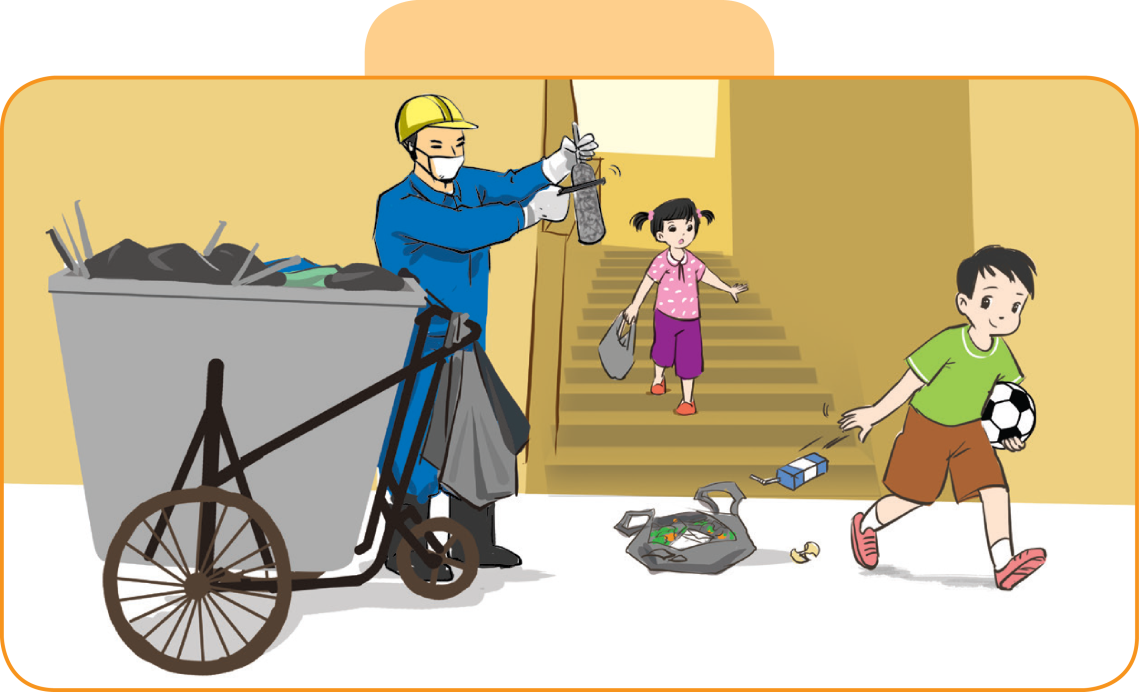 A. Đồng ý
B. Không đồng ý
B. Không đồng ý
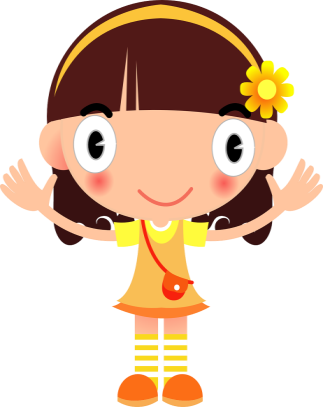 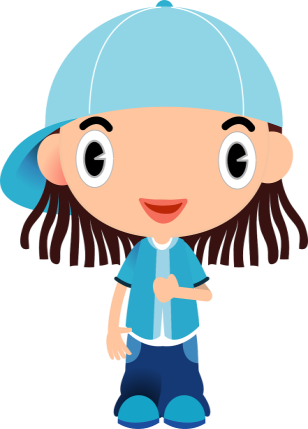 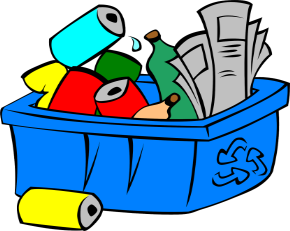 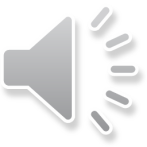 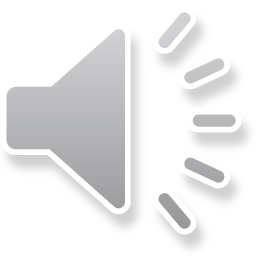 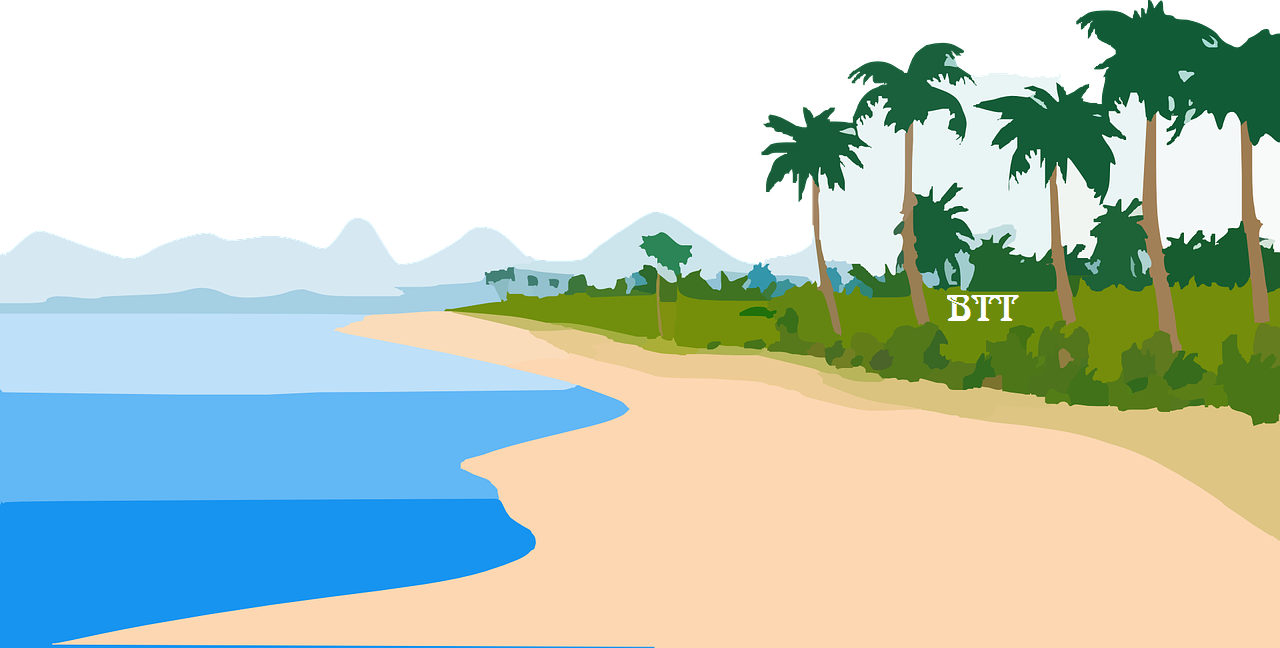 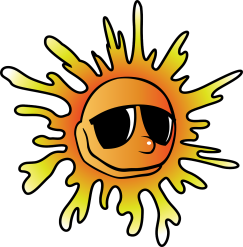 Cảm ơn các bạn đã giúp đỡ chúng mình dọn dẹp bãi biển nhé!
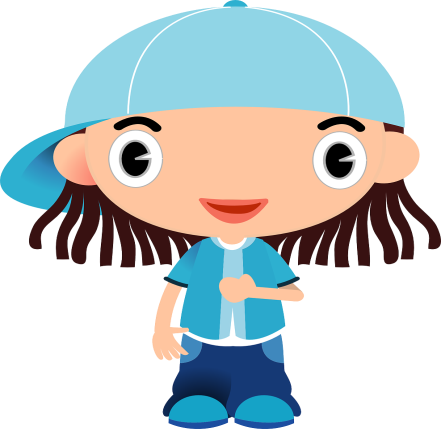 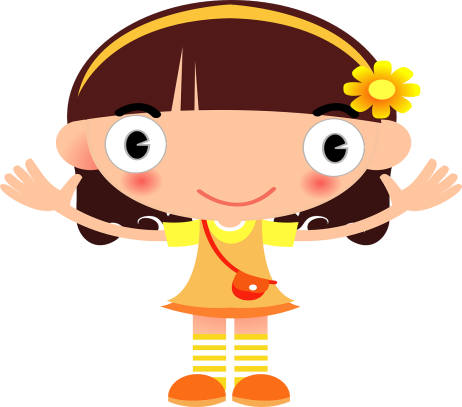 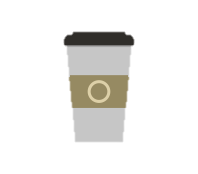 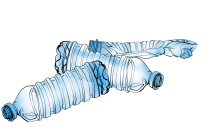 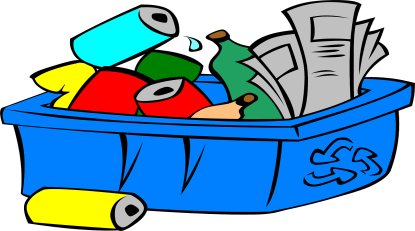 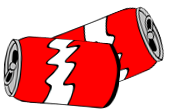 Củng 
cố
3
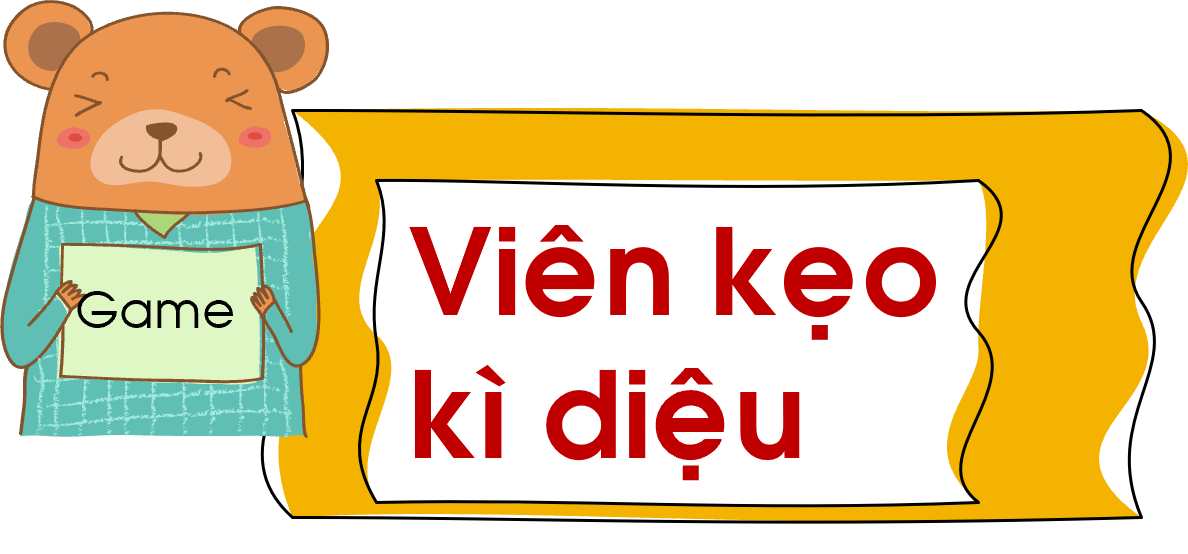 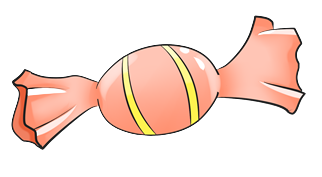 Giúp đỡ người khó khăn
Quét dọn đường phố
Tưới cây
Nhổ cỏ 
ven đường
Quét nhà
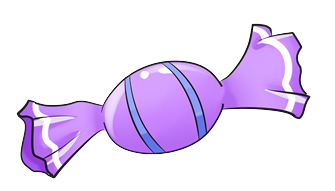 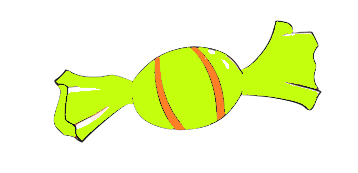 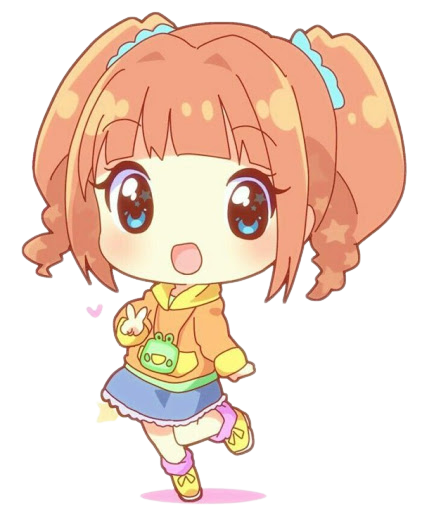 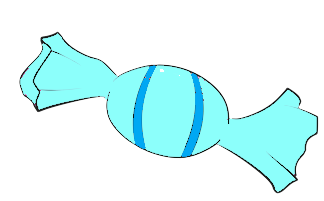 Mỗi nhóm chọn một viên kẹo. Bên trong mỗi viên kẹo ghi một công việc. Các em về phải thực hiện và nêu lưu ý khi thực hiện công việc đó.
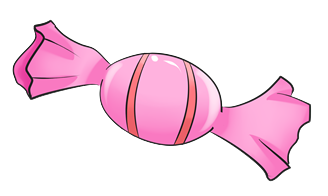 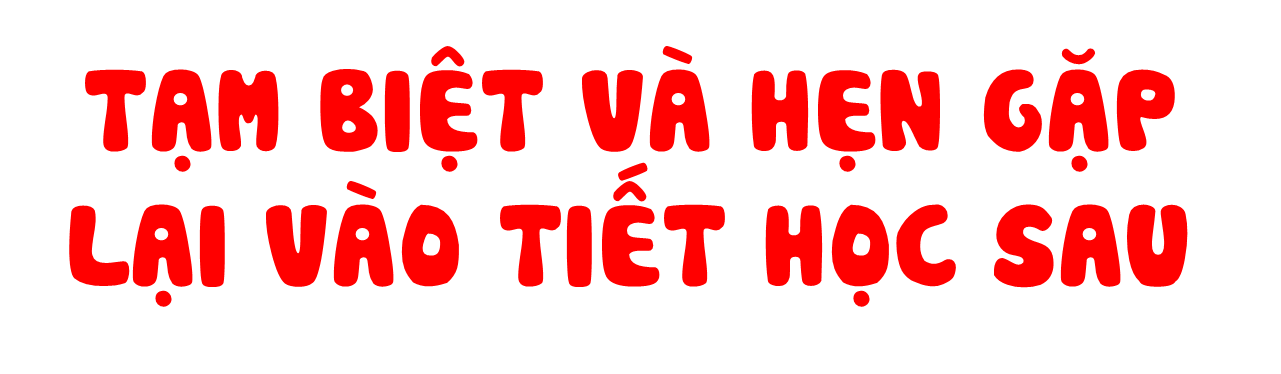